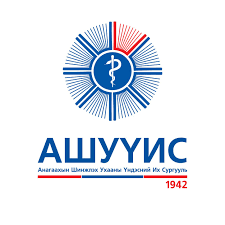 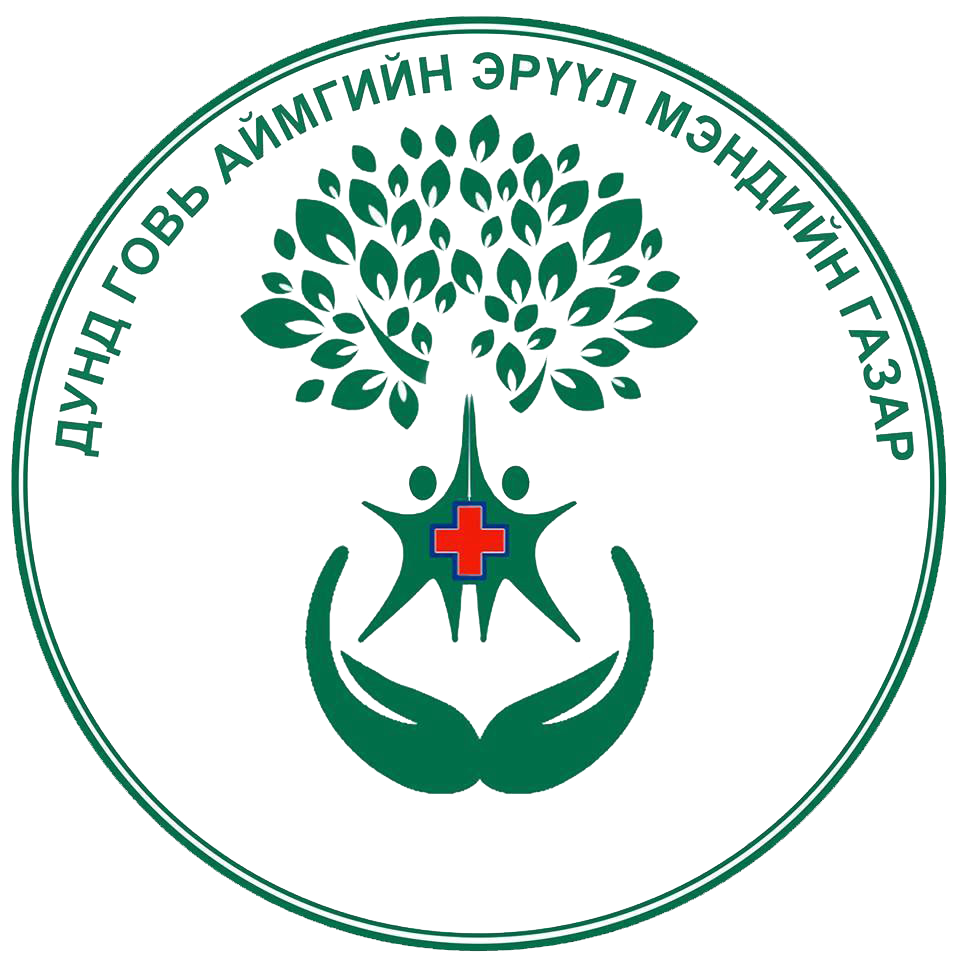 Эрдмийн сургуулийн танилцуулгаСудалгааны ажлыг танилцуулах, Хиймэл оюун ухаан ашиглах
АУ-ы доктор, дэд профессор Ж.Жамбалдорж
АШУҮИС, Эрдмийн сургууль 
Эрүүл мэндийн судалгааны тэнхим
Эзэмшсэн боловсрол, зэрэг цол:
2003 он, ЭМШУИС, АУС, Хүний их эмч
2005 он, ЭМШУИС, МДИ, Эмнэлзүйн эмгэг судлаач
2013 он, Токушима ИС, АУ-ы доктор
2020 он, АШУҮИС, дэд профессор

Ажил эрхлэлт:
2003 - 2006 он, АУХ, ЭШДэА
2010 - 2012 он, Ямагата ИС, Судлаач
2013 - 2021 он, АШУҮИС, БиоАС, Дад. багш - дэд профессор
2021 - 2023 он, ОУЭМНХИС, ассистент профессор
2024 - одоо, АШУҮИС, Эрдмийн сургууль, ЭМСТ, дэд профессор

Чиглэл:
Мэдрэлийн өвчний молекул генетик, молекул биологи, 
Судалгааны аргазүй, академик ур чадвар
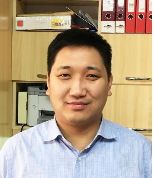 Ж.ЖамбалдоржАУ-ы доктор, дэд профессор
Агуулга
Төгсөлтийн сургалтын үйл ажиллагаа
Судалгааны ажлыг танилцуулах, илэрхийлэх
Хиймэл оюун ухааныг үр дүнтэйгээр ашиглах
I АШУҮИС-ийн төгсөлтийн сургалтын үйл ажиллагаа
Төгсөлтийн Сургалт
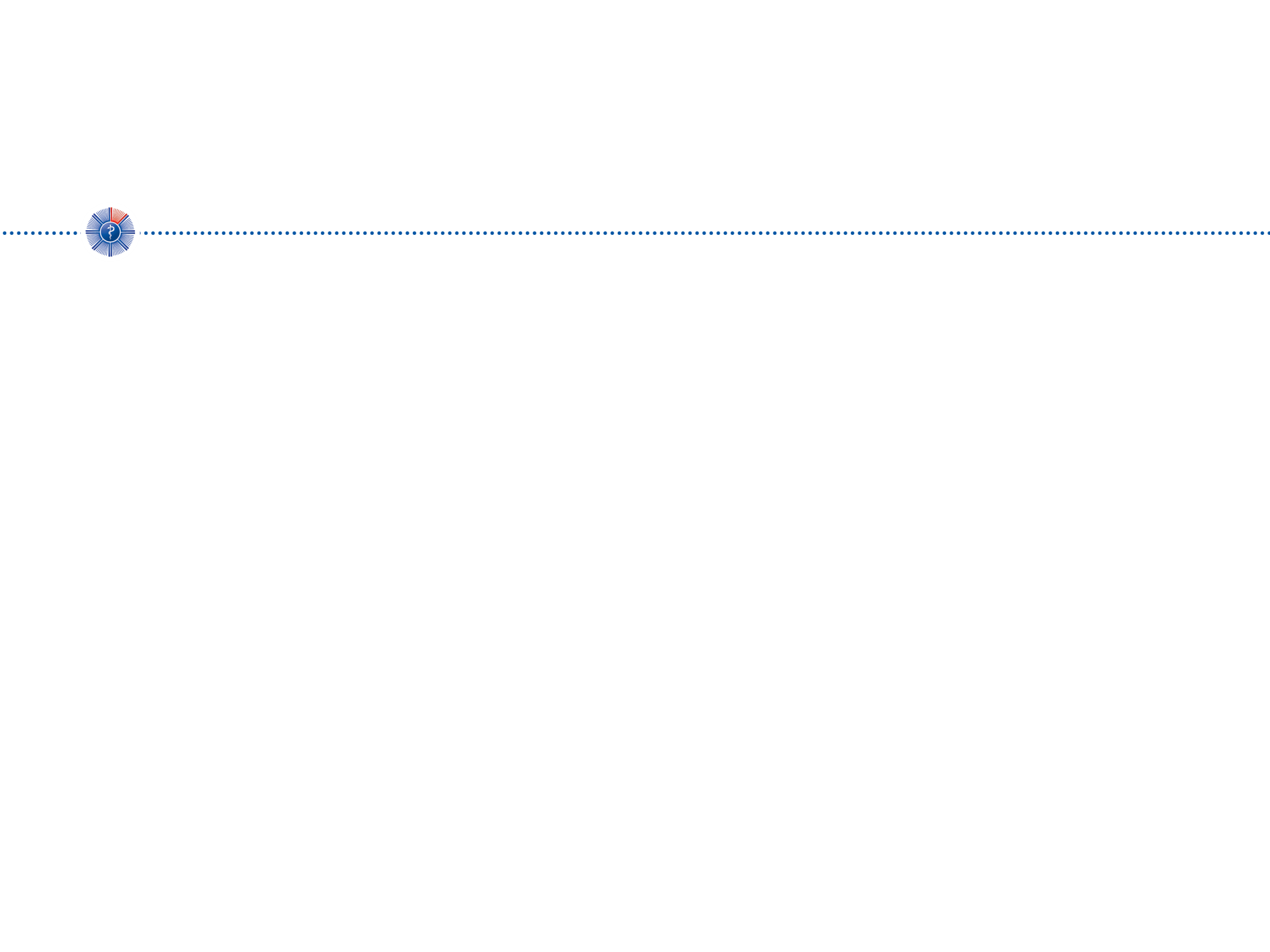 АШУҮИС-ийн захирал
Эрдэм шинжилгээ, гадаад харилцаа хариуцсан дэд захирал
Төгсөлтийн сургалтын бодлого зохицуулалтын газар
Монгол анагаах ухааны олон улсын сургууль
Сувилахуйн сургууль
Био-анагаахын сургууль
Анагаах ухааны сургууль
Эрдмийн сургууль
Эм зүйн сургууль
Нүүр ам судлалын сургууль
Нийгмийн эрүүл мэндийн сургууль
Төгсөлтийн Сургалт
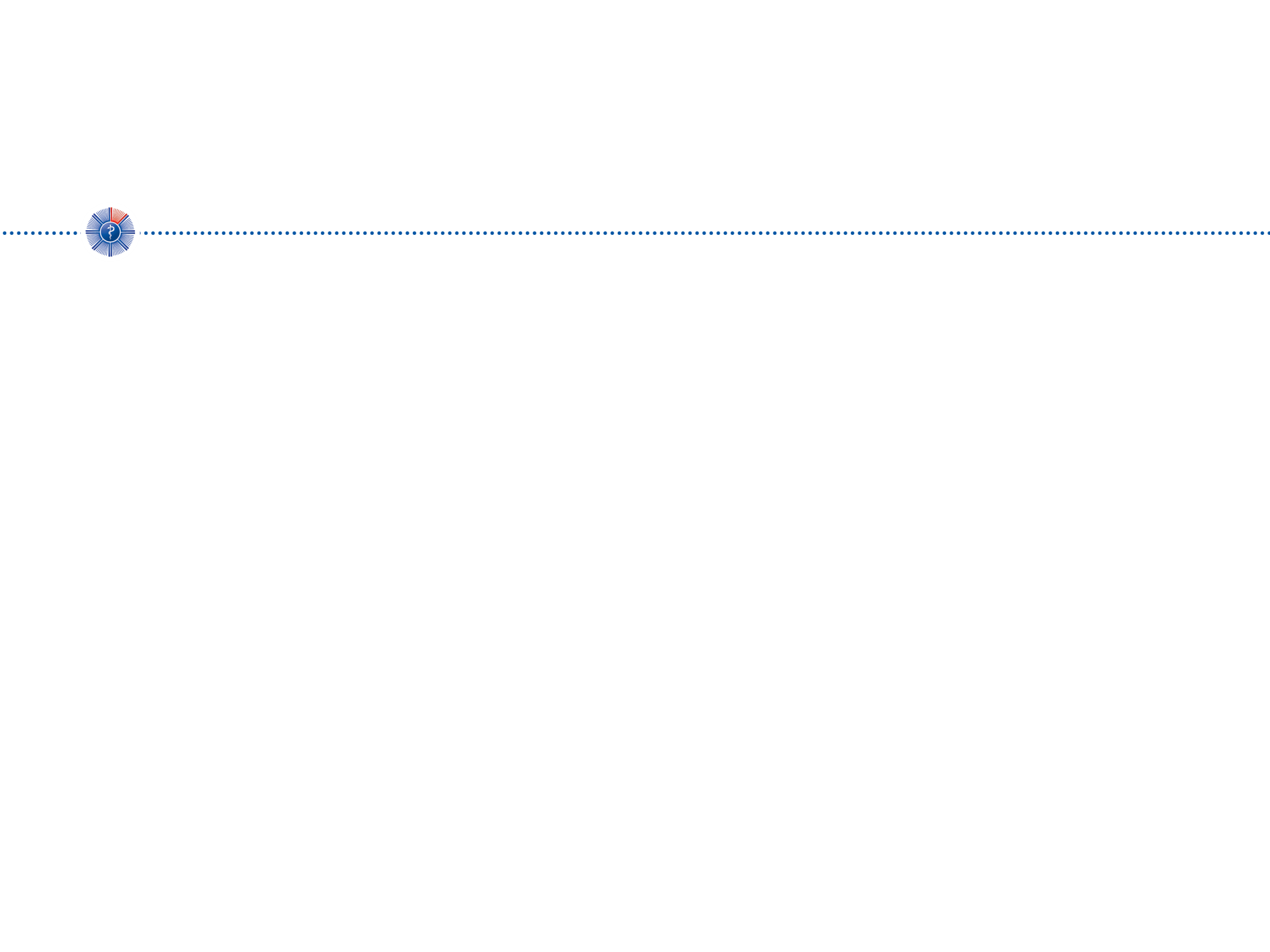 Эрдмийн сургуулийн захиралАУ доктор дэд проф. Ш.Үүртуяа
Эрүүл мэндийн судалгааны тэнхим
Анагаахын эрхзүй, боловсрол судлалын тэнхим
Олон улсын цахим сургалтын төв
Эрхлэгч: 
АУ-ы доктор, дэд проф А.Шийрэвнямба
Багш нар:
МУ гавьяат багш, АУ-ы доктор, проф. Н.Сүмбэрзул
АУ-ы доктор Э.Сарантуяа
АУ-ы магистр Э.Ганбат
ба бусад гэрээт
Эрхлэгч: 
АУ-ы доктор дэд проф Ж.Жамбалдорж
Багш нар:
АУ-ы доктор И.Алтантуяа
АУ-ы доктор Ж.Мядагмаа
АУ-ы доктор Б.Сэдэд
ба бусад гэрээт
Эрхлэгч: 
АУ-ы доктор дэд проф Ц.Сарнай
Багш нар:
АУ-ы доктор Одончимэг
НЭМ-ын магистр Ц.Мөнхзул
АУ-ы магистр Амирлан
АУ-ы магистр Найгал
Хүний их эмч Үлэмжжаргал
 ба бусап гэрээт
Сургалтын чиглэл
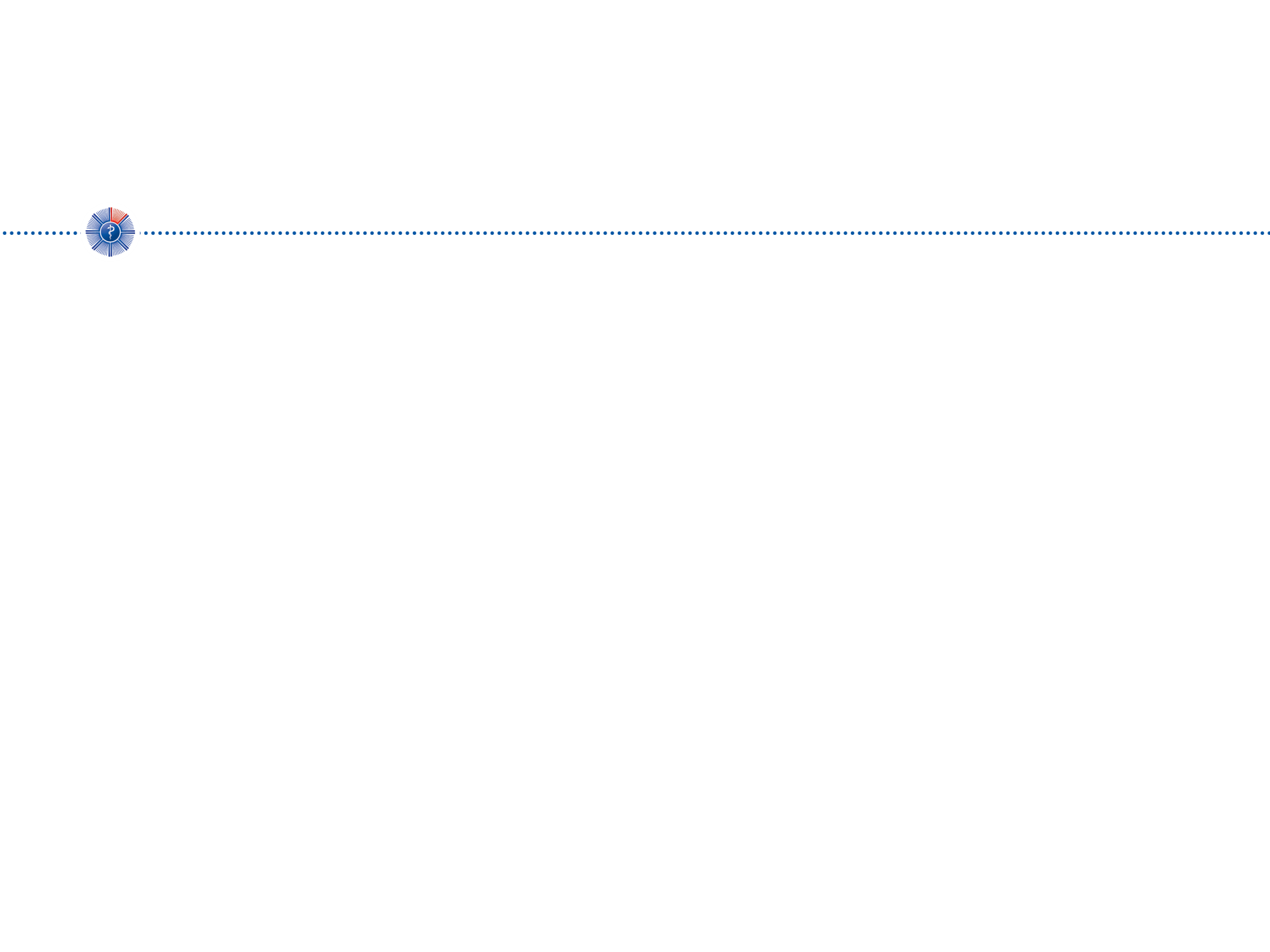 Докторын сургалт
Магистрын танхимын сургалт
Магистрын цахимын сургалт
Мэргэжлийн суурь хичээл - Эрдмийн сургууль
Мэргэшүүлэх хичээл - Бусад салбар сурнууль, мэргэжлийн тэнхимүүд
Эрдэм шинжилгээ судалгааны ажил - Судалгааны ажил удирдсан тэнхимүүд
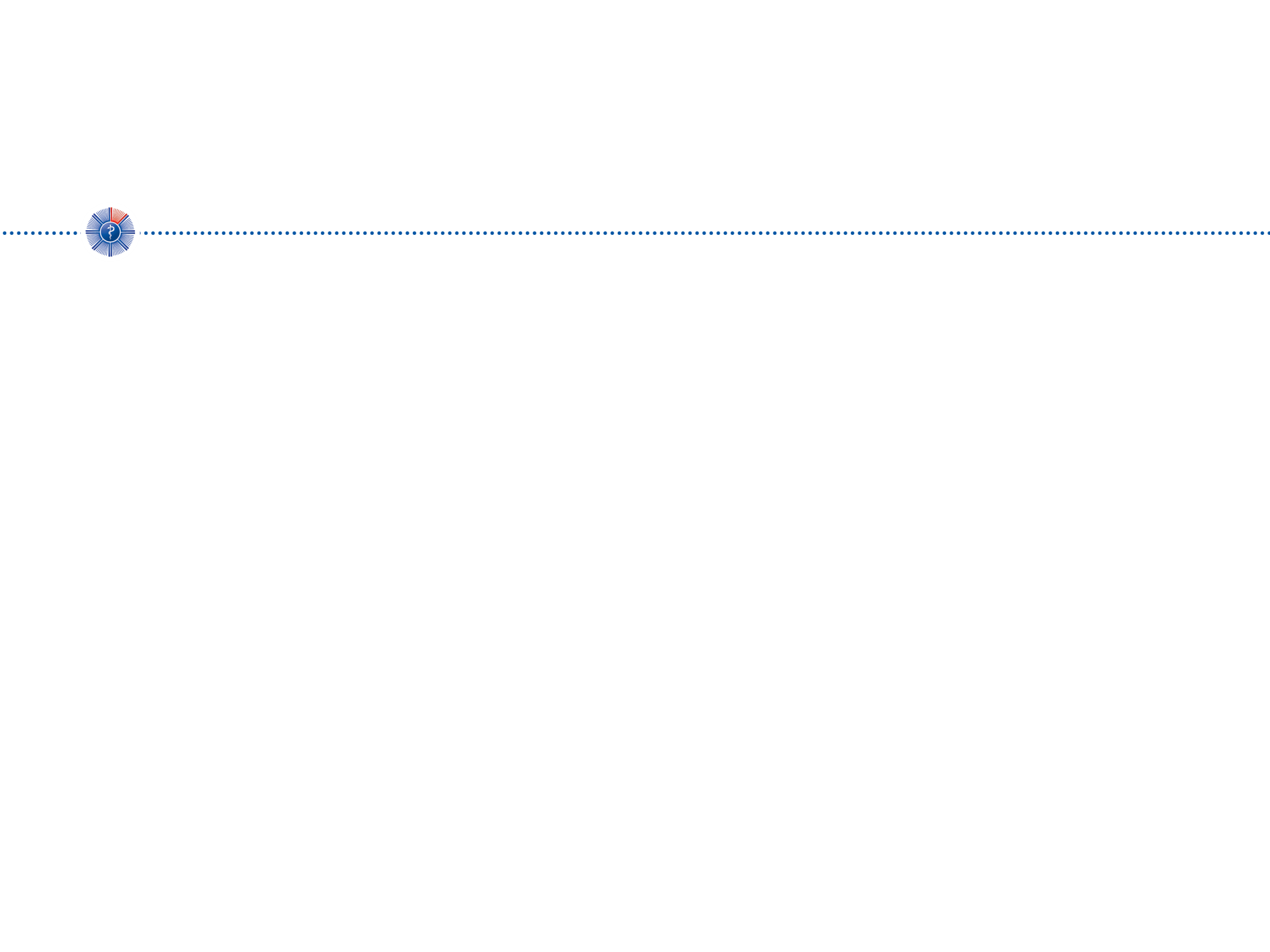 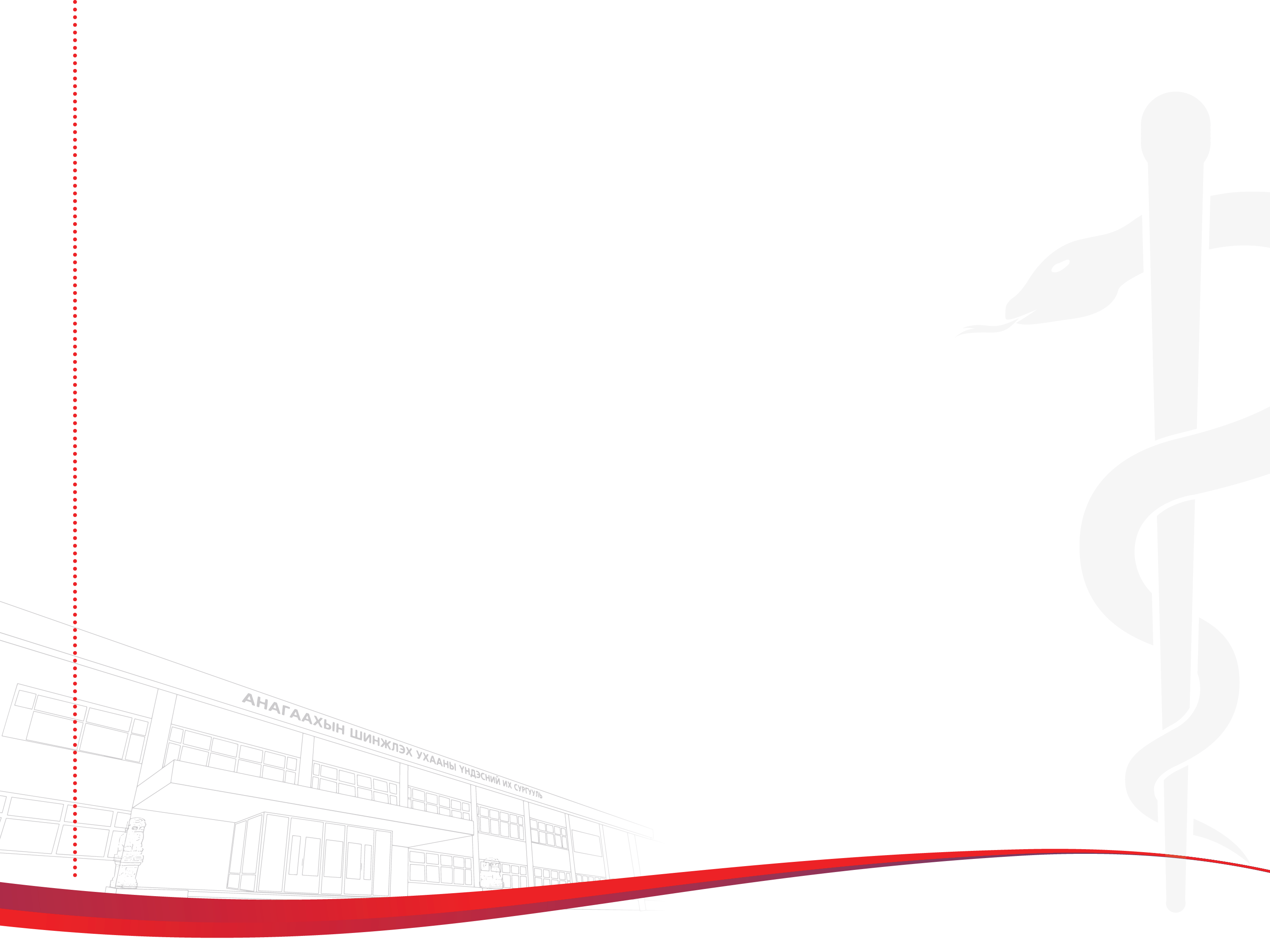 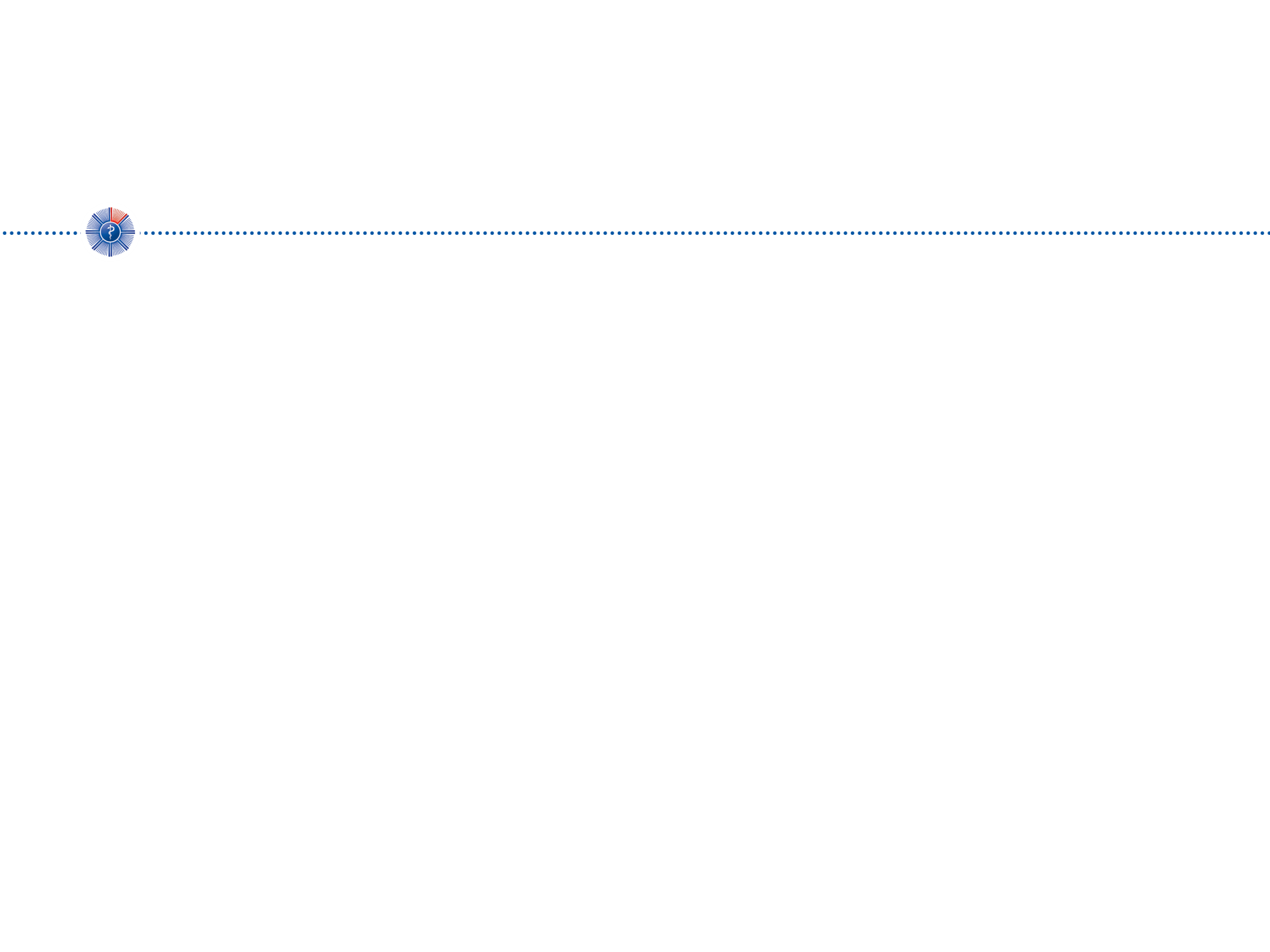 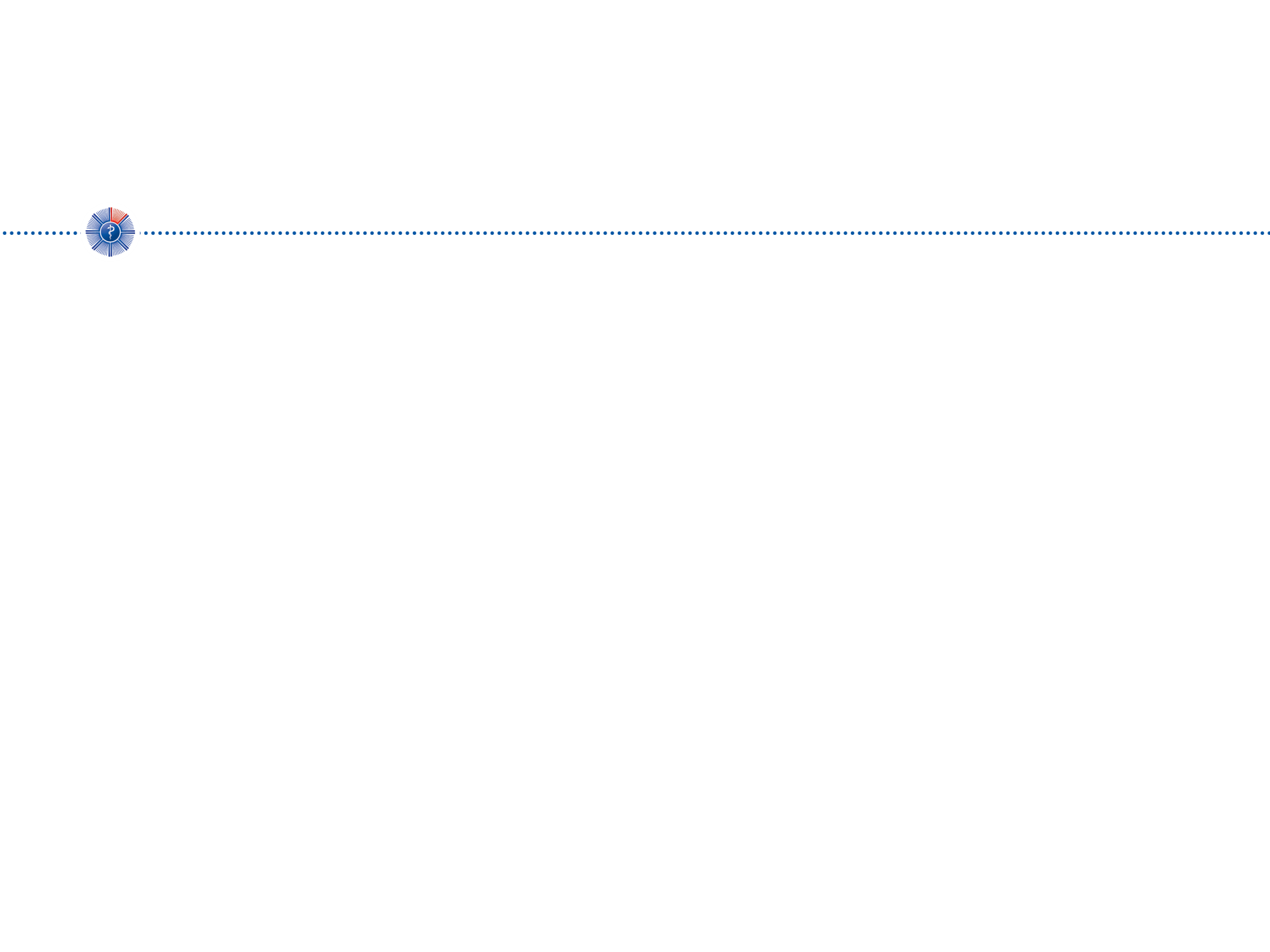 Төгсөлтийн сургалтад суралцагсдын тоо
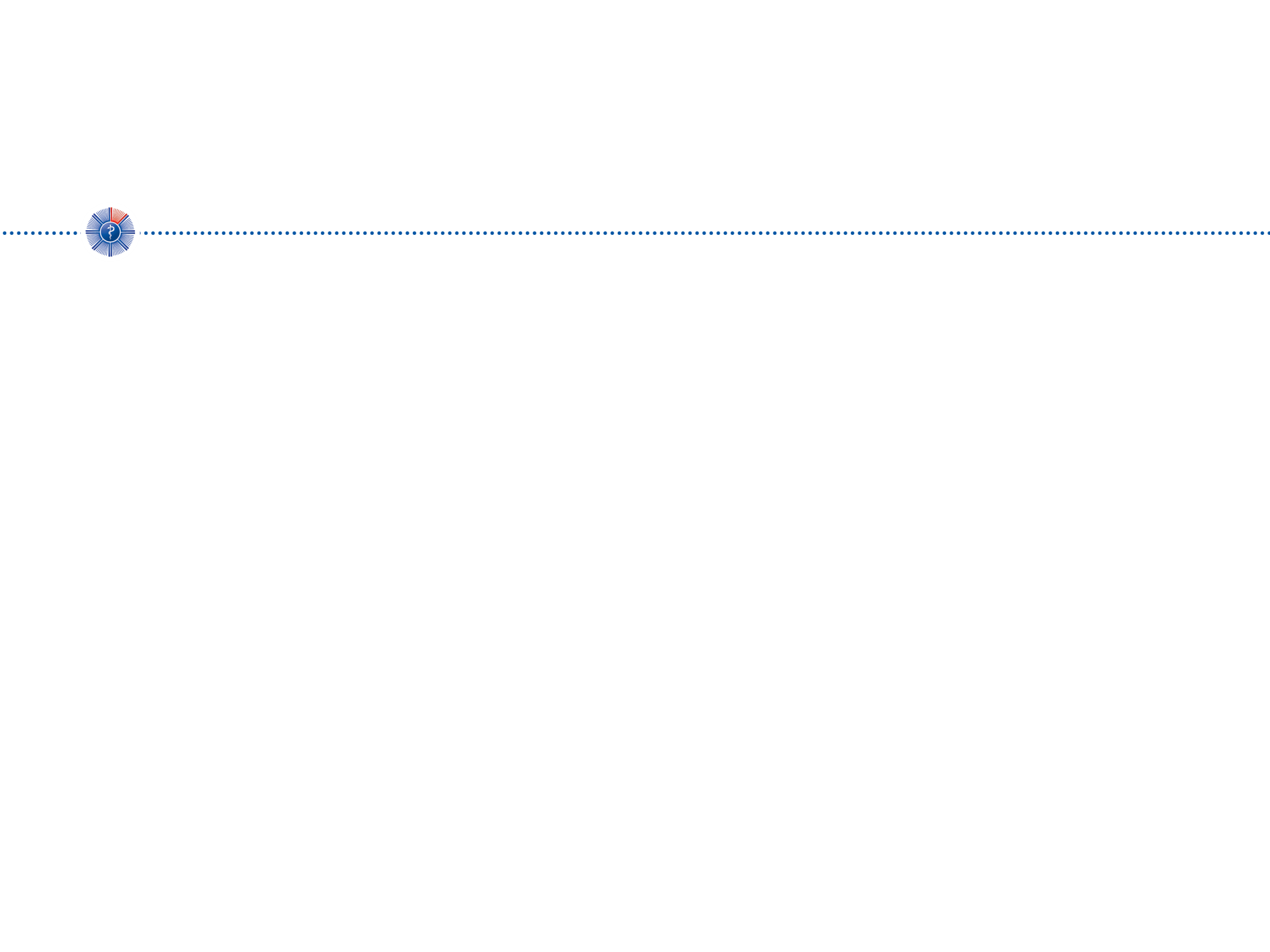 II Судалгааны ажил, үр дүнг илэрхийлэх, судлаачдын харилцах аргууд
Судалгаа шинжилгээний үе шат
1. Асуудлыг тодорхойлох
2. Мэдээлэл цуглуулах, хэвлэлийн тойм
3. Таамаглал дэвшүүлэх
4. Судалгааг гүйцэтгэх, таамаглал шалгах
5. Үр дүнг боловсруулах
6. Судалгааны үр дүнг илэрхийлэх
7. Үр дүнг хэвлэн нийтлэх, танилцуулах
Судлаачдын хоорондын харилцаа
Судлаачдын үр дүнгээ мэдээллэх 
Судлаачид хамтран ажиллах
Шинжлэх ухааны үнэн зөв мэдлэгийг түгээн дэлгэрүүлэх гэх мэт

ШУ-ы хэлээр харилцах
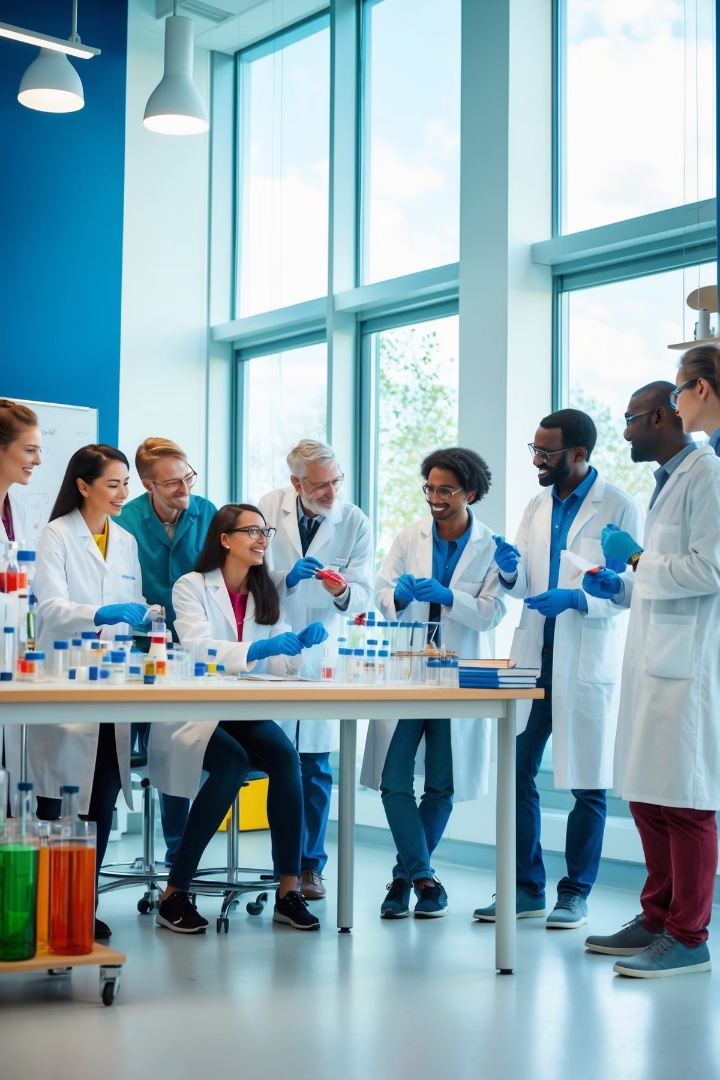 Харилцаа холбооны хэлбэрүүд
Бичгийн хэлбэрээр
• Захиа • E-mail • Resume/CV. • Тайлан 
• Судалгааны төсөл • Судалгааны өгүүлэл /original article, case study, brief communication, review article гэх мэт/ • Ном, гарын авлага.

Аман харилцааны хэлбэрээр:
• Лекц • ЭШ-ний хурал чуулган • Үзүүлбэр • Ярилцлага.

Харж ажиглах хэлбэрээр:
• Үзүүлэн файл, постер • Видео лекц
Тайлбар, үзүүлэн бэлтгэх зарчим
Үнэн зөв, товч тодорхой, хоёрдмол санаагүй
01
Энгийн, ойлгомжтой хэв маяг ашиглах
02
Чухал үр дүн, ойлголтыг тодотгосон
03
Харилцааны хэлбэрийн онцлогт тохируулах
04
Танилцуулж буй бүлгийн онцлогт тохируулах
05
Орчин үеийн ШУ-ы харилцаанд шаардагдах зарим ур чадварууд
01
Судалгааны ажлын үндсэн бүтцийг ойлгох (IMRAD)
Харилцааны олон хэлбэрүүдийн ялгагдах онцлогийг ойлгож, ашиглах
02
03
Судалгааны ёсзүй, оюуны өмчийн мэдрэмж
Монгол болон гадаад хэлний (англи хэл) өндөр түвшин
04
Компьютер, техник технологийн чадвар (ChatGPT, Gamma.app гм)
05
Шинжлэх ухааны харилцааны аль ч хэлбэрт заавал байх ёстой бүтэц
IMRAD 
загвар
Method
Аргачлал
Results
Үр дүн
Introduction
Үндэслэл
Discussion
Хэлцэмж
ШУ-ы бүтээлийн үндсэн бүтэц
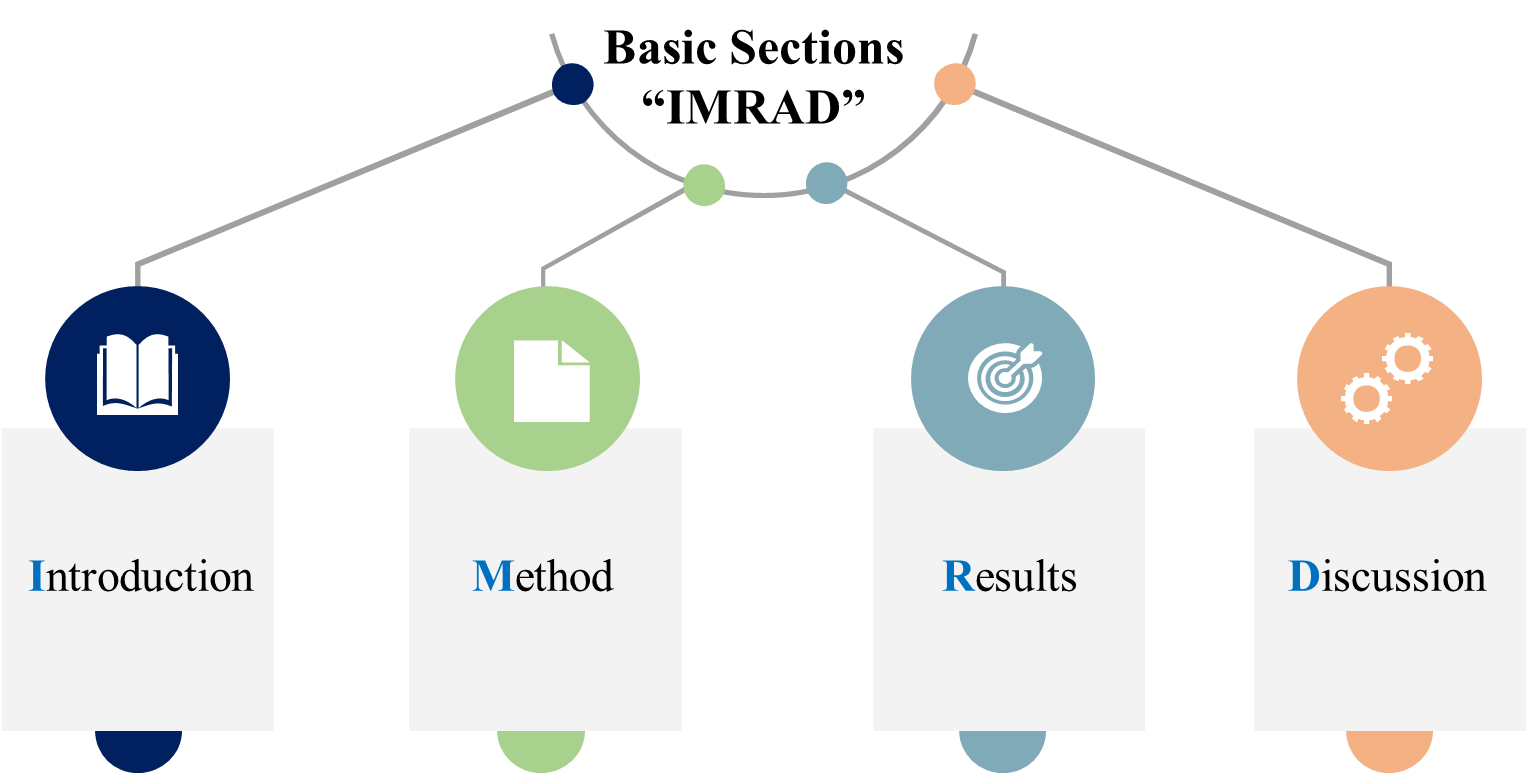 Нэмэлт хэсгүүд:
           1.	Title – Сэдэв гарчиг
                  2. Key words – Түлхүүр үг
                           3. Abstract  - Хураангуй
                                    4. Conclusions  - Дүгнэлт
                                             5. Acknowledgements - Талархал
                                                        6. Appendices  - Хавсралт
                                                                    7. References  - Ном зүй
TITLE - Гарчиг
Хамгийн чухал нэг өгүүлбэр
Давтагдашгүй өвөрмөц
01
02
TITLE
Мэргэжлийн хэллэгээр бичигдсэн
Агуулгаа илэрхийлсэн
06
03
70-100 тэмдэгт 20 орчим үгэнд багтсан
Маш тодорхой товч
04
05
ABSTRACT / Хураангуй
Үндсэн бүтэц, хамгийн сонирхолтой үр дүнг агуулсан бичил өгүүлэл
Үндэслэлийн товч хураангуй
<250 үгэнд багтсан
IMRAD бүтцийн хэсэг болгоноос 1-2 өгүүлбэр
Судлаачдын гүйцэтгэсэн ажил
Зорилго
Дээж, хэрэглэгдэхүүн
Аргачлал
Чухал үр дүн
Үр дүнг тайлбарлах
Дүгнэлтээс
INTRODUCTION - Үндэслэл
Асуудлыг танилцуулах
Why is this problem important? 
Why did you undertake this study? 

Хэвлэлийн тойм
What have other researchers found? 
What is the state of existing knowledge? 
Not an exhaustive history  

Зорилго 
State the purpose of current manuscript/study and brief rationale
What specifically are you going to present?
INTRODUCTION - Үндэслэл
Ажиглалт	
What brought you to this (scientific or application) area? 
What did you observe that caused you to begin this study? 
(Start with a general observation, and then get more specific). 
Таамаглал 	
Based on your observations, what is your hypothesis? 
Хүлээгдэж буй үр дүн
As you conclude your introduction, always write what you expected to see prior to beginning your research.
MATERIALS & METHODS - Аргачлал
Судалгаанд хамрагдагсад, мэдээлэл
Хэрэглэгдэхүүн – багаж, төхөөрөмж, бусад хэрэгсэл
Ажилбар – судалгааг гүйцэтгэх процедур
RESULTS – Үр дүн
•  Хүснэгт, зураг, графикаар дүрслэх
• Үр дүнг нэгтгэн, тооцоолол хийж үзүүлэх.
• Давуу ба сул талыг дурдах
Туршилт, хэмжилтийн бүх үр дүнг оруулах
What analyses were conducted 
Results of the analysis 
Statement of significance- Generally preferred to report the exact p-value rather than p<.05 or p<.01.
DISCUSSION - Хэлцэмж
Үр дүнг тайлбарлах
Таамаглал биелсэн эсэх?
Бусад судалгаатай харьцуулах
Are your results in line with previous findings? If not, why?
RESULT
Судалгааг нэгтгэх
Цаашид хэрхэн судалгааг үргэлжлүүлэх
ACKNOWLEDGEMENTS - Талархал
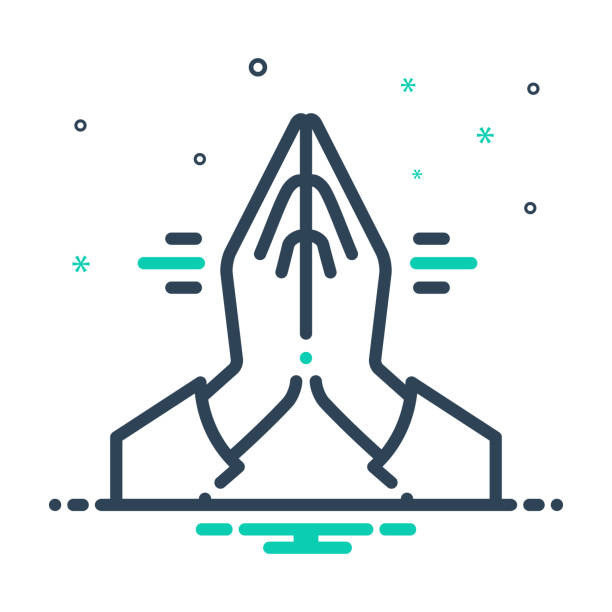 Судалгаа, судлаач, багт гэх мэт 
Зөвлөгөө өгсөн, тусалсан, санхүүгийн дэмжлэг үзүүлсэн гэх мэт...
REFERENCES - Номзүй
Үндэслэл, аргачлал, хэлцэмж хэсэгт иш татсан бусад судлаачдийн судалгааны ажлын жагсаалт
Тухайн судалгааны бүтээлийг бичихэд л ашигласан зүйлс. 
Сэтгүүлийн өгүүллүүд, интернетийн линк, ном товхимол, гарын авлага, newspapers, видео
Бичигдэх хэлбэр: Олон янз. Хамгийн өргөн хэрэглэгдэх нь JAMA, Vancouver
Endnote, Mendeley зэрэг программ ашигладаг. ChatGPT
PLAGIARISM – Плагиаризм буюу хуулбарлах
Судалгааны бүтээлд өөр судлаачийн текстийг шууд хуулбарлаж болохгүй. 
Сэтгүүлүүд, их сургуулиуд хуулбарлалтыг илрүүлдэг программ хангамж ашигладаг. 
Нэг өгүүлбэр ч хуулж болохгүй. 
Зөвхөн өөрийн үгээр бичнэ.
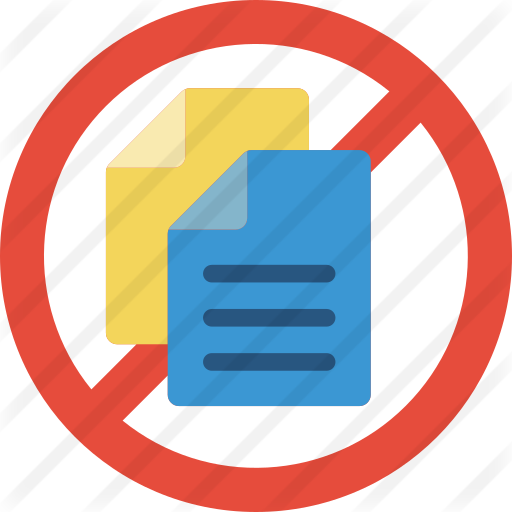 III Судалгааны ажлын танилцуулгад хиймэл оюуны программ ашиглах
Судалгаа шинжилгээний үе шат
1. Асуудлыг тодорхойлох
ChatGPT
2. Мэдээлэл цуглуулах, хэвлэлийн тойм
3. Таамаглал дэвшүүлэх
ChatGPT
4. Судалгааг гүйцэтгэх, таамаглал шалгах
5. Үр дүнг боловсруулах
ChatGPT
Jenni AI
6. Судалгааны үр дүнг илэрхийлэх
Gamma AI
7. Үр дүнг хэвлэн нийтлэх, танилцуулах
Gamma AI
Судалгаа шинжилгээний үе шат
1. Асуудлыг тодорхойлох
ChatGPT
2. Мэдээлэл цуглуулах, хэвлэлийн тойм
sider
3. Таамаглал дэвшүүлэх
ChatGPT
4. Судалгааг гүйцэтгэх, таамаглал шалгах
5. Үр дүнг боловсруулах
ChatGPT
6. Судалгааны үр дүнг илэрхийлэх
Gamma AI
7. Үр дүнг хэвлэн нийтлэх, танилцуулах
Gamma AI
Хиймэл оюун ухааны түвшин
Meaning of AI: (Cambridge English Dictionary)
Өгөгдсөн мэдээлэлд суралцан хүнтэй төстэйгөөр харилцан ярилцах, зураг дүрс бүтээх, асуудал шийдвэрлэх чадвартай машин, компьютерийн системын хэрэглээ юм. 

the use or study of computer systems or machines that have some of the qualities that the human brain has, such as the ability to interpret and produce language in a way that seems human, recognize or create images, solve problems, and learn from data supplied to them.
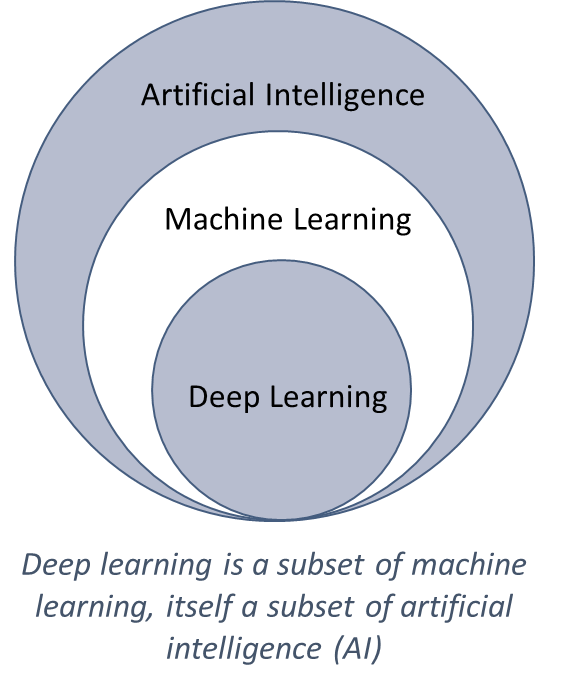 AI - хиймэл оюун ухаан, хүний оюун ухаантай адилаар бодох, үйлдэл хийх 

Machine learning - өгөгдсөн датаг ашиглан машин суралцаж, таамаглал хийх чадвар 

Deep learning and big data - Нарийн төвөгтэй тооцоолол хийж үр дүн гаргах
Хиймэл оюун ухааны хөгжлийн түвшин
1950
1960
1980
2010
2020
1990
2000
Хиймэл оюун ухаан
Тюрингийн сорил
NLP - natural language processing
Machine learning
Neural networking
Deep learning
AI applications
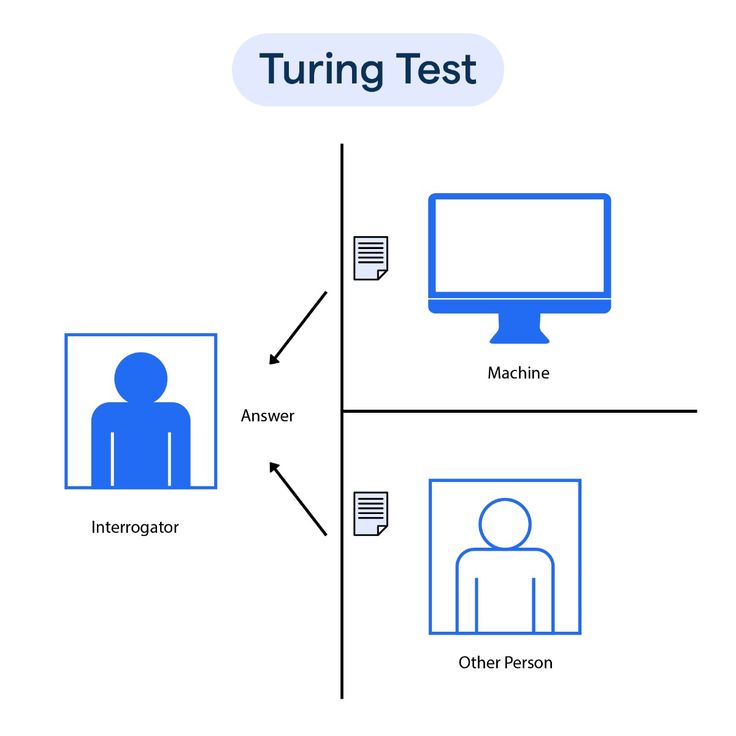 Generative AIs

ChatGPT
Gemini
Co-pilot
DeepSeek
Grok3
Eugene Goostman (2014): Eugene, a chatbot, have passed the Turing Test.
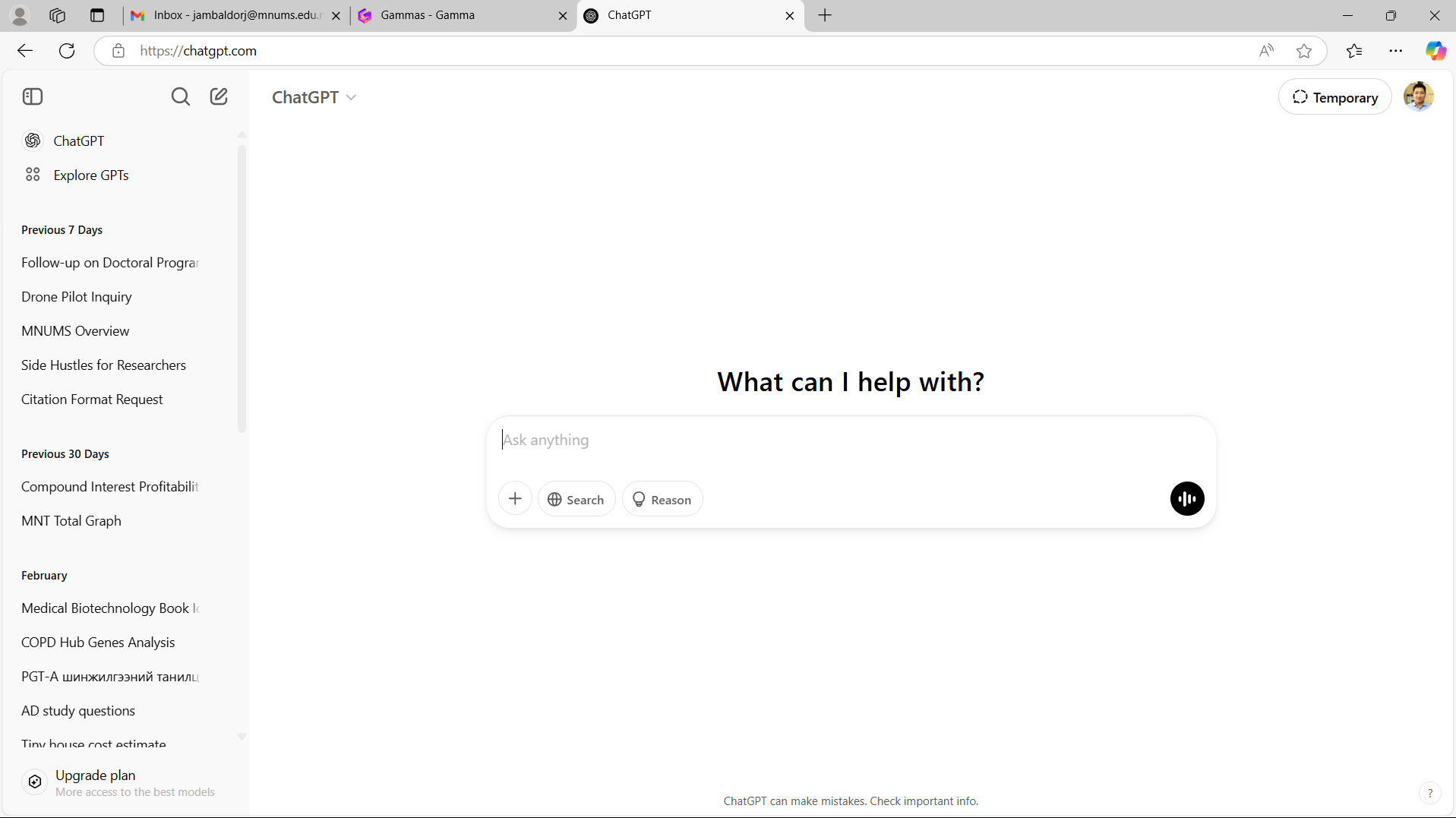 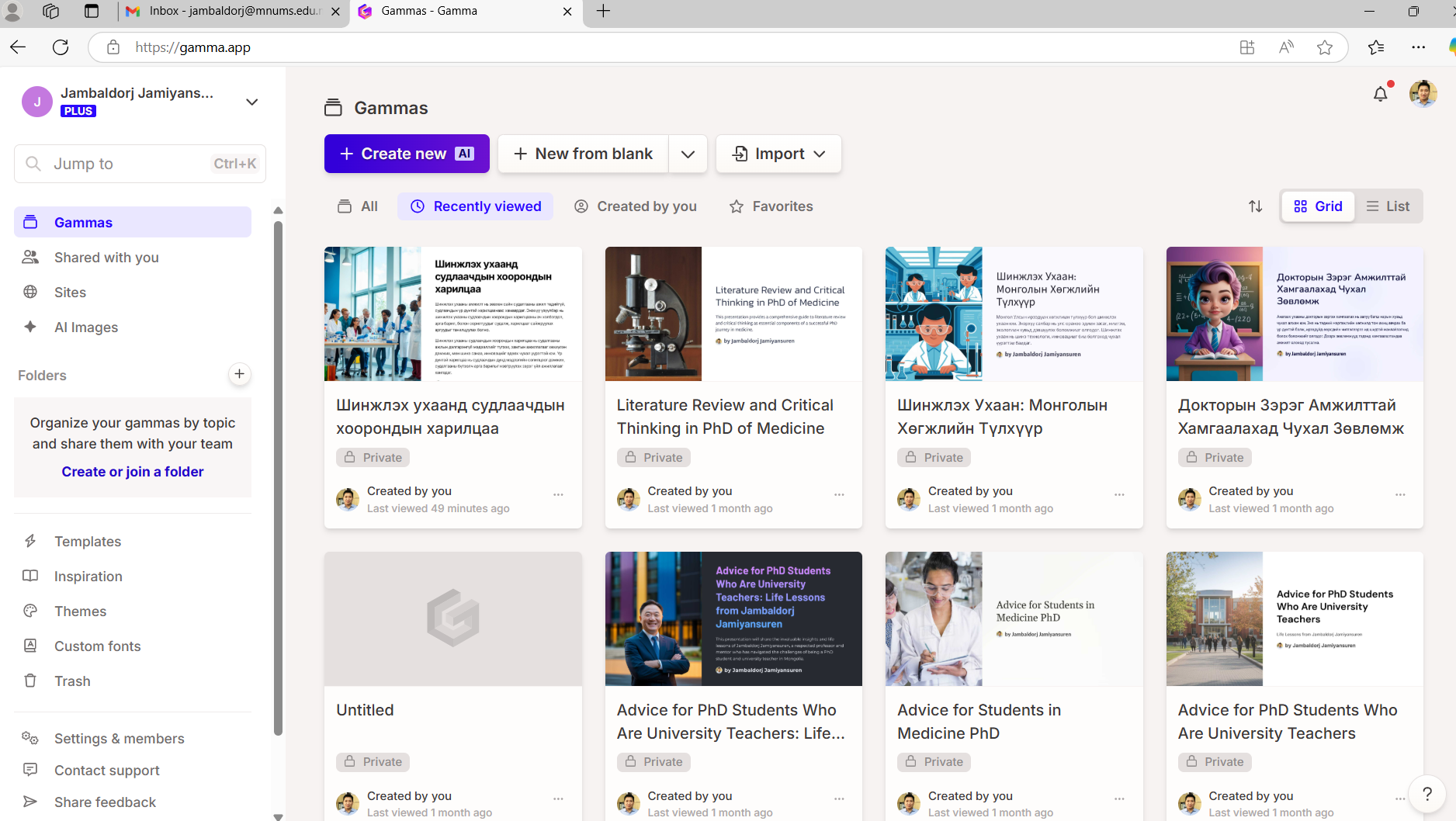 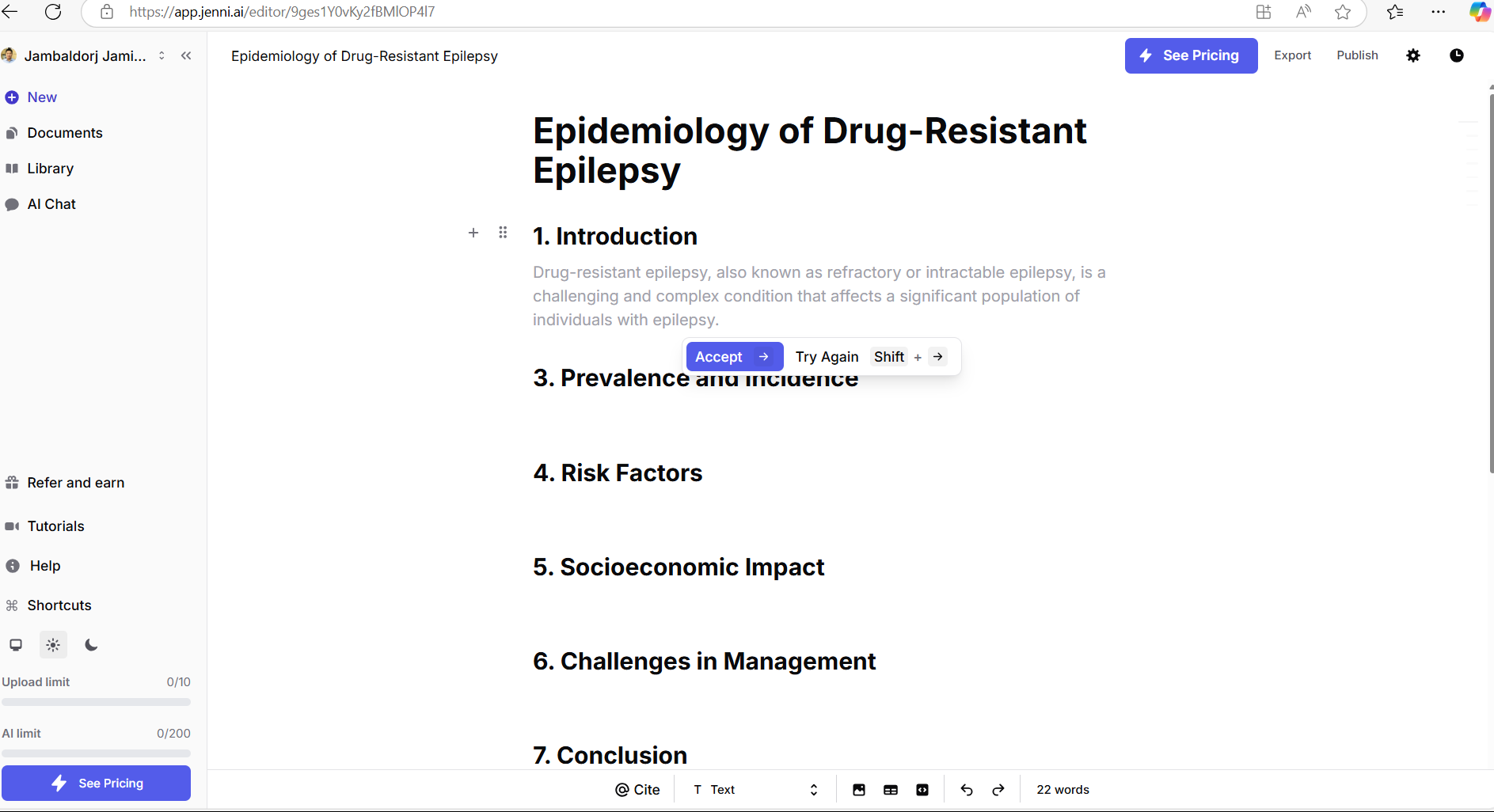 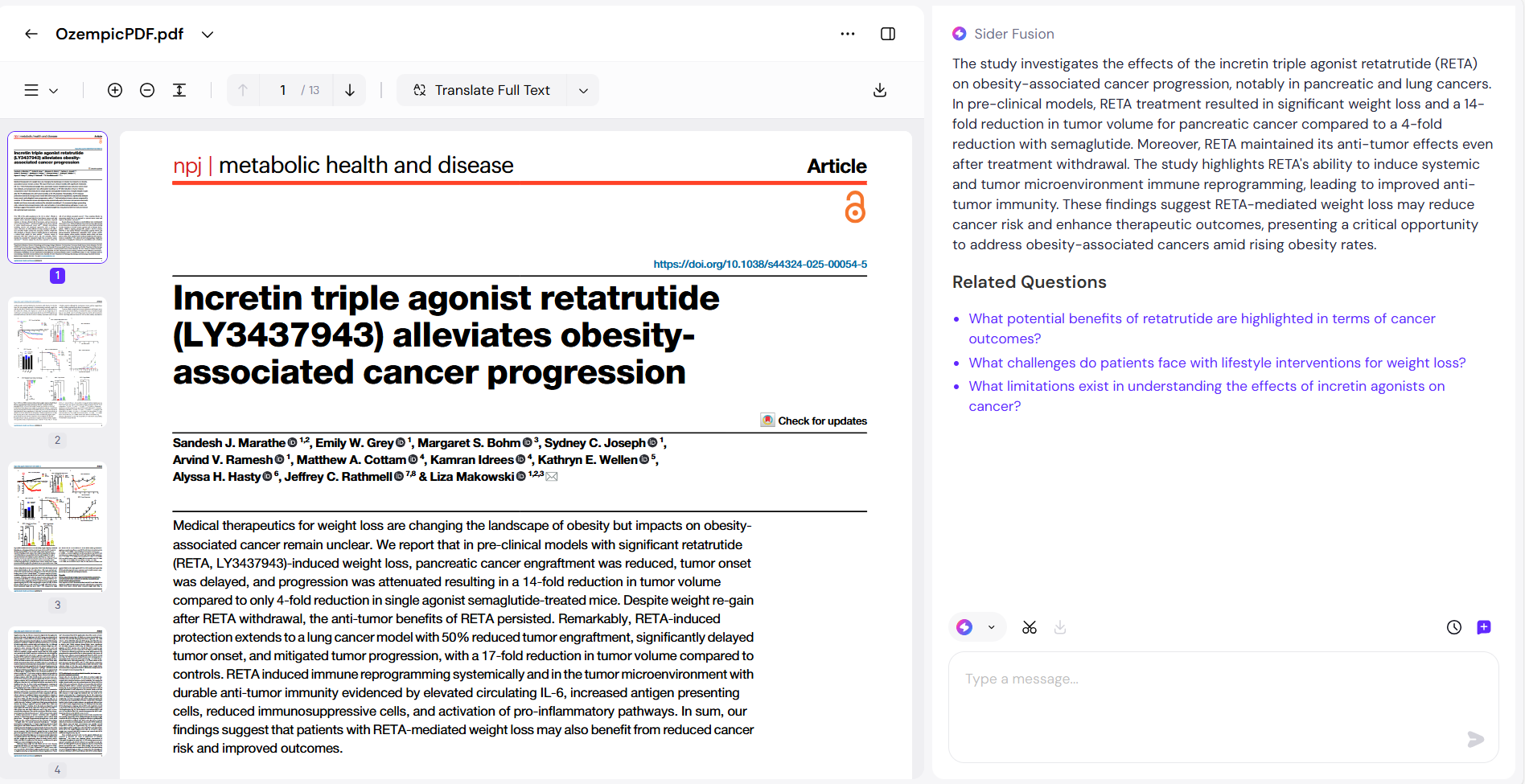 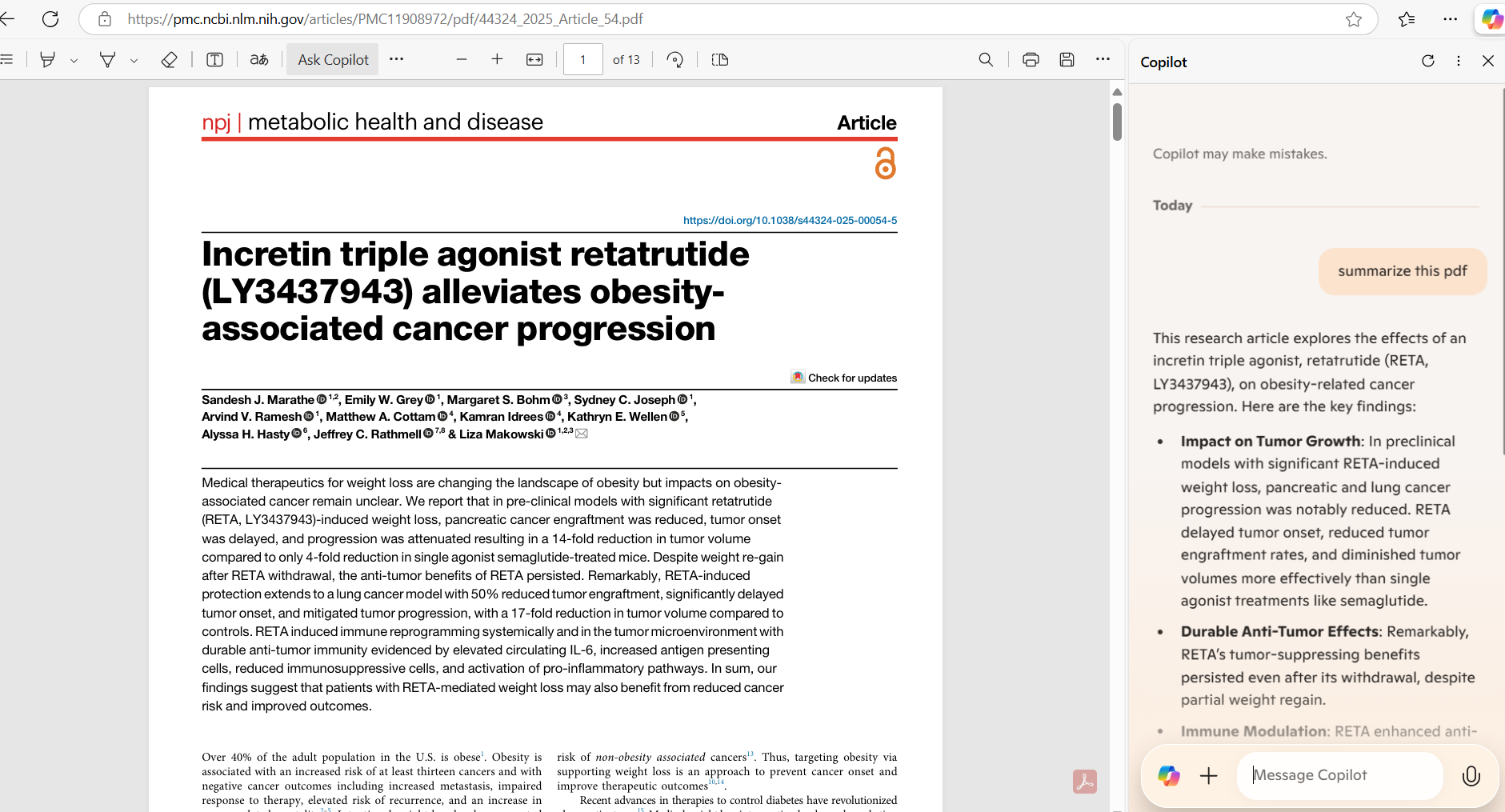 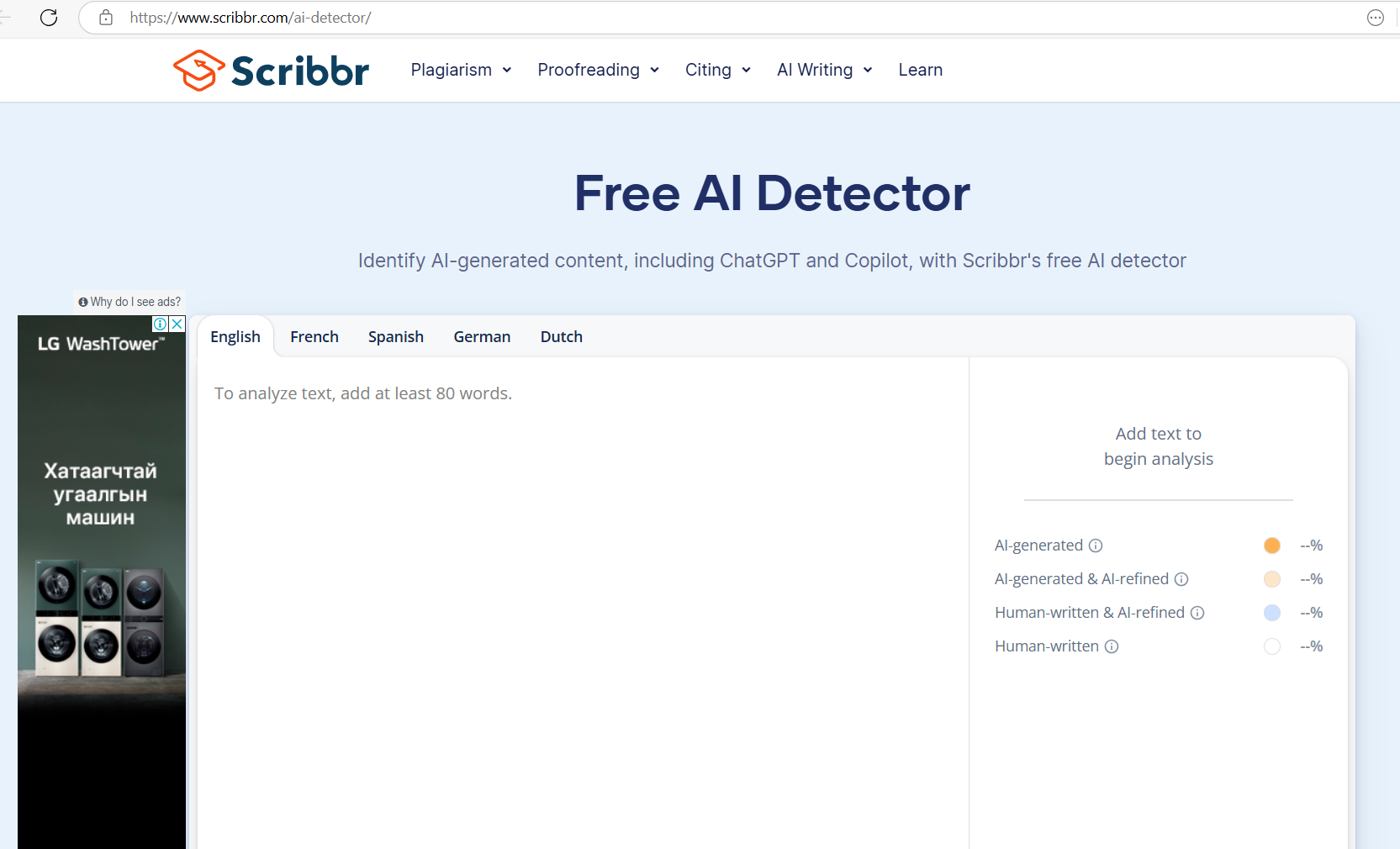 Орчин үед хиймэл оюун ухаан хүнийг бүрэн орлох бус, хиймэл оюун ашигладаггүй хүмүүс нь хиймэл оюуныг ашигладаг хүмүүст ажиллах болно.

Сэм Олтман (OpenAI)
Анхаарал тавьсанд баярлалаа